Государственная образовательная организация высшего профессионального образования 
«Донецкий национальный медицинский университет имени М.Горького»,
Донецкая Народная Республика, г. Донецк
ХАРАКТЕРИСТИКА ЗАБОЛЕВАЕМОСТИ И ПРОФИЛАКТИКИ ВИЧ-ИНФЕКЦИИ В КРУПНОМ ПРОМЫШЛЕННОМ ГОРОДЕ
Докладчики:
Мельник Ал.В., Мельник К.В., 
Лыгина Ю.А., Беседин И.Е.
IV МЕЖДУНАРОДНЫЙ МЕДИЦИНСКИЙ ФОРУМ ДОНБАССА «НАУКА ПОБЕЖДАТЬ… БОЛЕЗНЬ», посвященный 90-летию Донецкого национального медицинского университета имени М. Горького, г. Донецк, 12-13 ноября 2020 г.
Вирус иммунодефицита человека (ВИЧ) остается одной из главнейших проблем общественного здравоохранения во всем мире. Им поражено более 37,5 млн населения планеты.
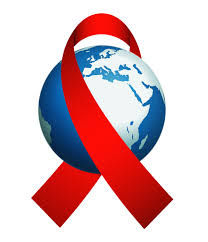 Значительная доля случаев заболевания приходится на Африканский регион.
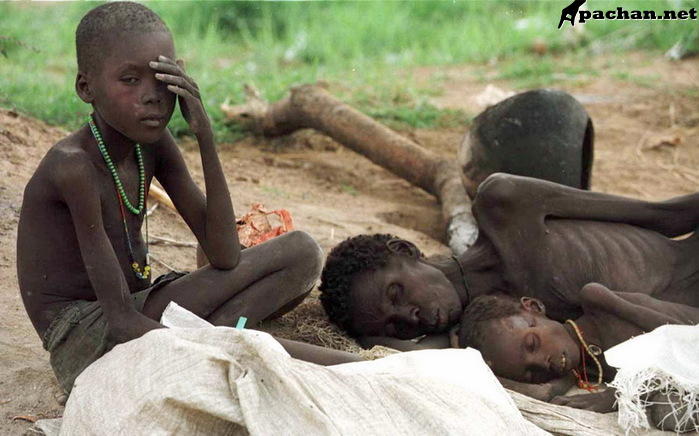 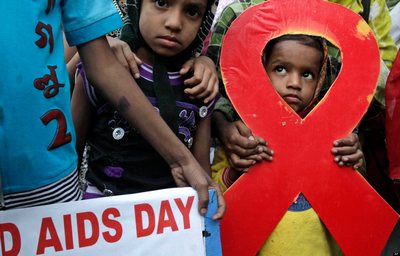 Наиболее эпидемиологически значимыми являются люди с повышенным риском заражения ВИЧ.К ним относятся работники коммерческого секса (РКС), мужчины, практикующие секс с мужчинами (МСМ), потребители инъекционных наркотиков (ПИН), заключенные под стражу и др.
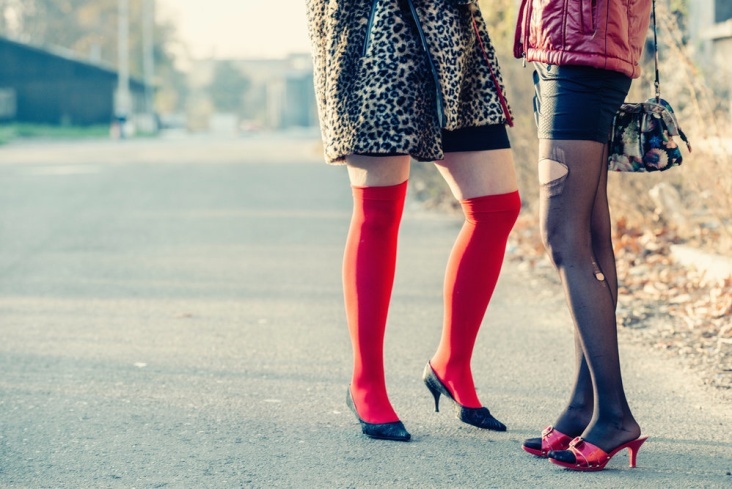 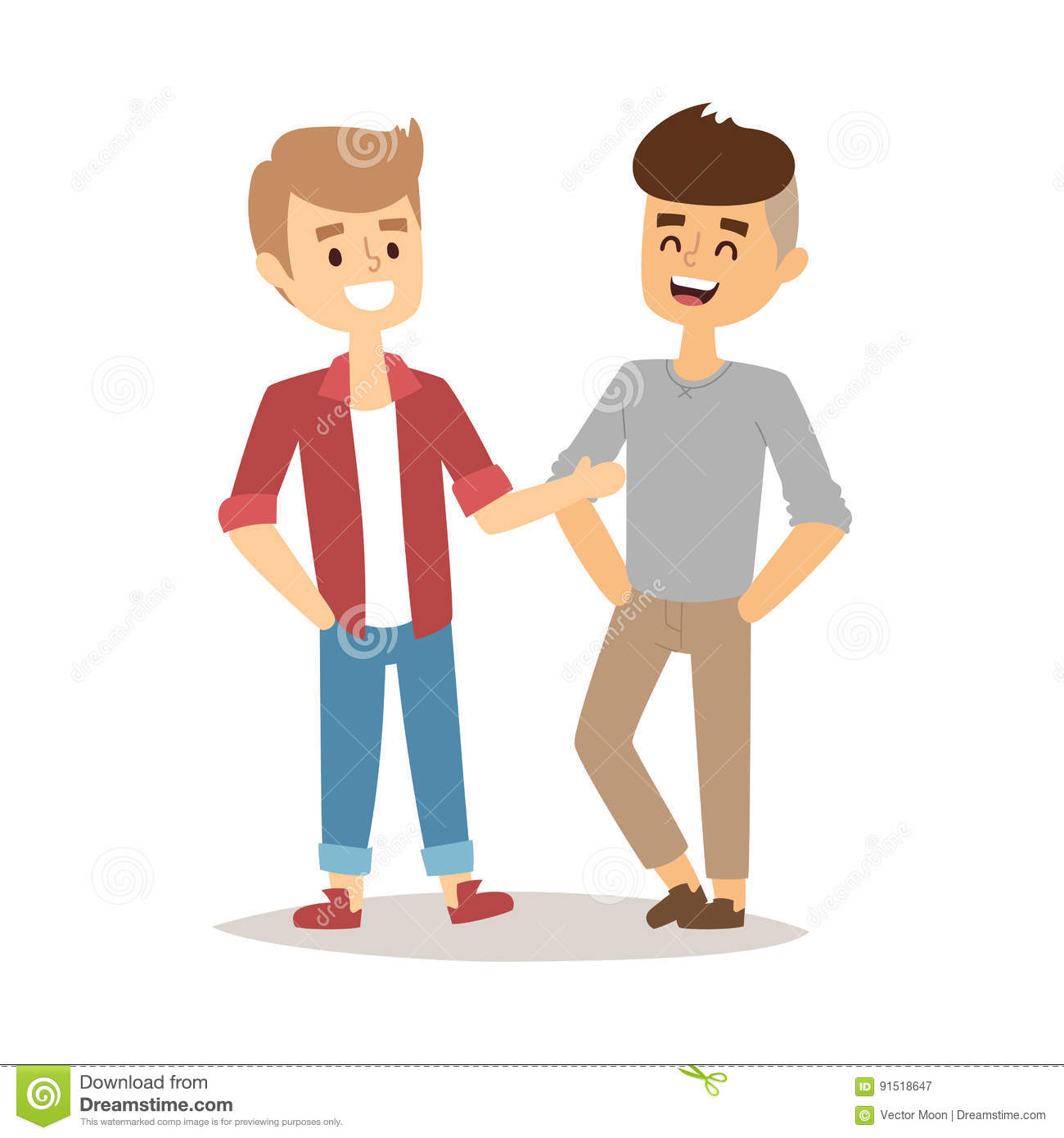 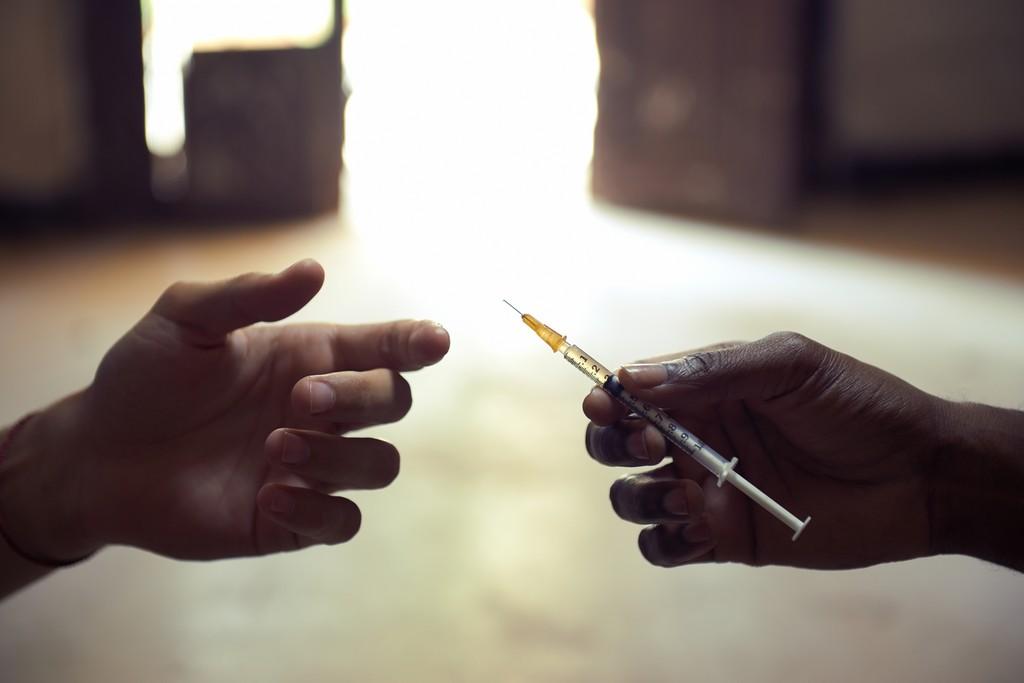 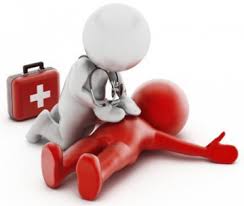 В основном, риск профессионального инфицирования наиболее высок у тех медицинских работников, которые контактируют с кровью пациента (оказание неотложной помощи, проведение инвазивных манипуляций, оперативных вмешательств).
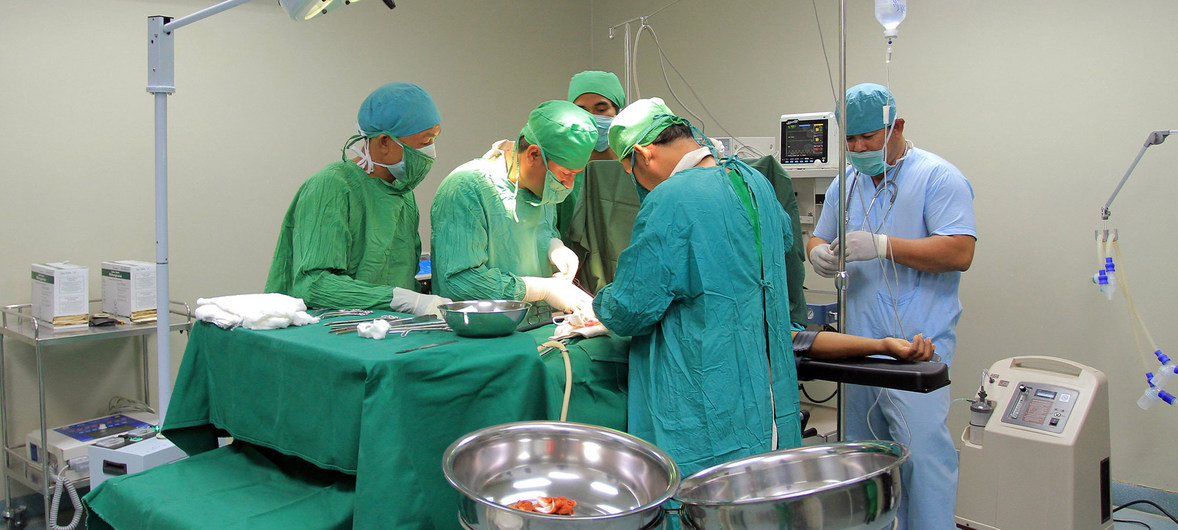 Возрастными группами риска являются лица 15-30 лет, а также 30-39 лет.
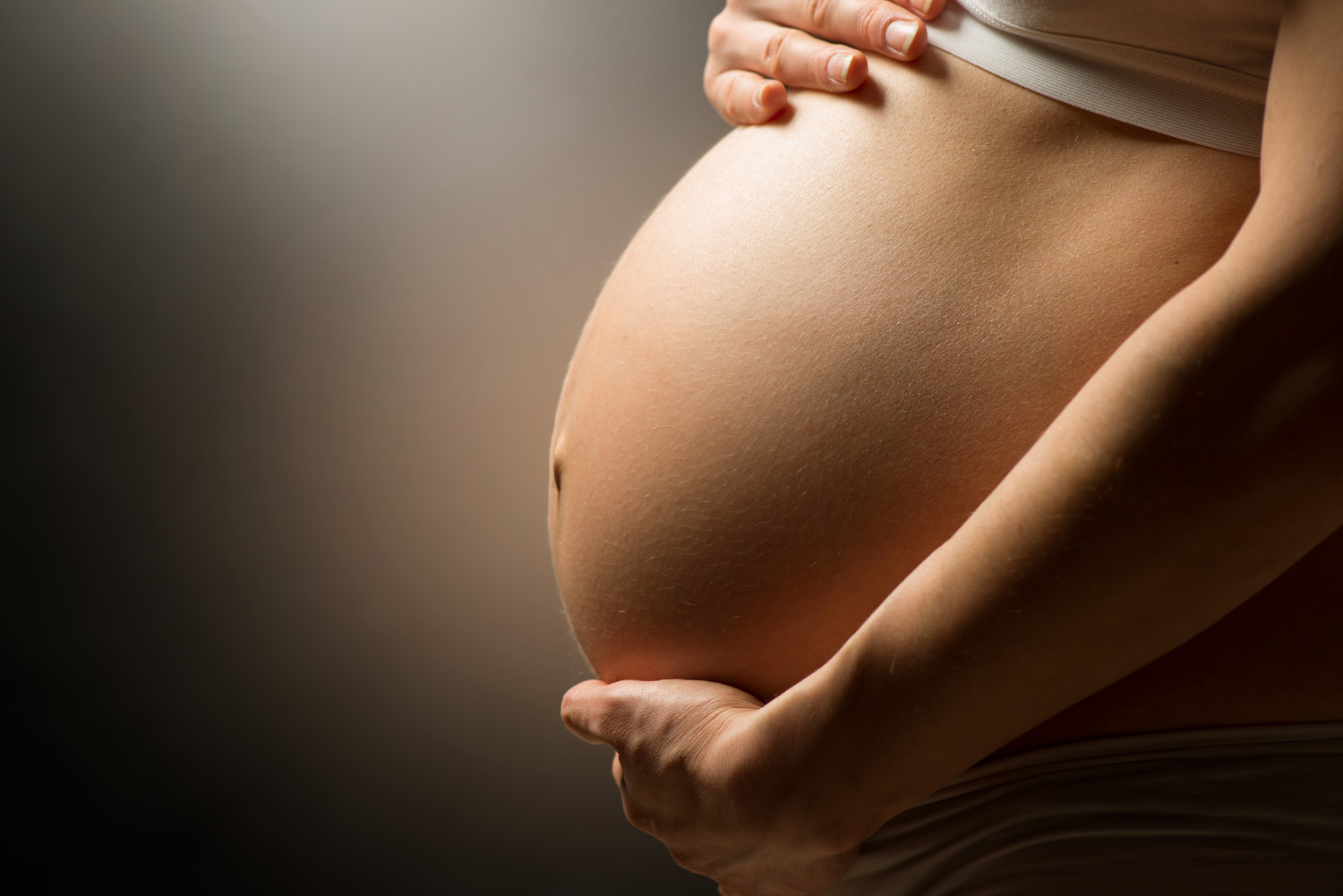 В настоящее время в странах Европы и Российской Федерации растет число случаев ВИЧ среди молодых женщин, в т.ч. беременных, что увеличивает значимость вертикального пути передачи этой инфекции.
Цель исследования: Определение характерных особенностей эпидемического процесса ВИЧ-инфекции в крупном индустриальном городе на примере г. Донецка.
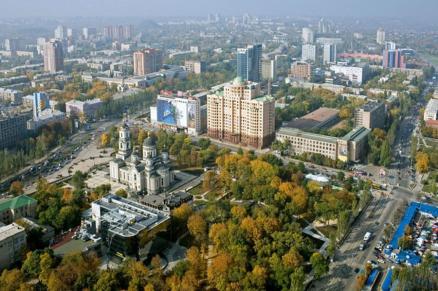 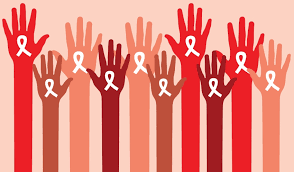 За исследуемый период заболеваемость ВИЧ-инфекцией в г. Донецке в среднем составляла 79,3±2,8 на 100 тыс. населения. Частота синдрома приобретенного иммунодефицита (СПИД) за исследуемый период составила 39,3 ± 2,8 на 100 тыс. населения. Общий уровень смертности людей, живущих с ВИЧ, включая СПИД, значительно вырос за последние 9 лет и составил 33,6 ± 2,8 на 100 тыс. населения.
Основным путем передачи остается половой, его удельный вес в общей структуре путей заражения находится на уровне 56,1 ± 9,1%. Парентеральный путь заражения при употреблении инъекционных наркотиков остается вторым по важности и составил 23,3 ± 9,1%. Кроме того, путь передачи ВИЧ от матери к ребенку занял третье место - 18,3 ± 9,1%.
Следует отметить, что удельный вес вертикального пути передачи ВИЧ не показывает настоящий уровень передачи ВИЧ от матери к ребёнку, т.к. регистрация вертикального пути происходит во время рождения ребёнка и не учитывает уровня инфицированности детей по завершении 18- месячного серомониторинга.
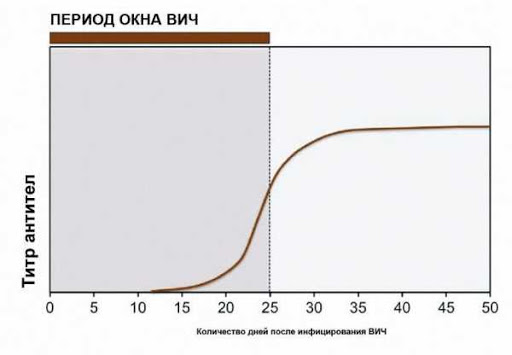 Следует отметить, что за последние 4 года в лечебно-профилактических учреждениях снизилось количество аварийных контактов с кровью у медработников при выполнении профессиональных обязанностей.
В 2017 году чаще травмировались медработники хирургического профиля — 47,3%, и стоматологического профиля – 26,3%, в 2016г - медработники акушерско-гинекологических отделений – 41,2%, и хирургических отделений – 35,2%.
В 2019 году чаще травмировались медработники хирургического профиля – 34,7%, в 2018 году – 40,0 %, и стоматологического профиля – 15,3%) В инфекционных отделениях в 2019 году было зарегистрировано инфицирование медицинских работников в 15,3%, в 2018 году – 5%.
Аварийные контакты с кровью ВИЧ инфицированных лиц в 2017 году составляли 42,1%, в 2016 году –47,0%.
В 2019 году удельный вес случаев аварийного контакта с кровью ВИЧ инфицированных лиц составил 7,69%, тогда как в 2018 году 40,0%.
В 2017 году чаще всего аварийные контакты регистрировались у среднего медицинского персонала – 52,6%, в 2016 году - у врачей, 52,9%.
В 2019 году чаще регистрировались аварийные контакты у врачей – 46,1%, тогда как в 2018 году их доля составила только 20%) У среднего медицинского персонала таких ситуаций было в 2019 году 46,1%, в 2018 году - 50,0%. У младших медработников в 2019 году было 7,69 % случаев инфицирования, в 2018 году - 5%.
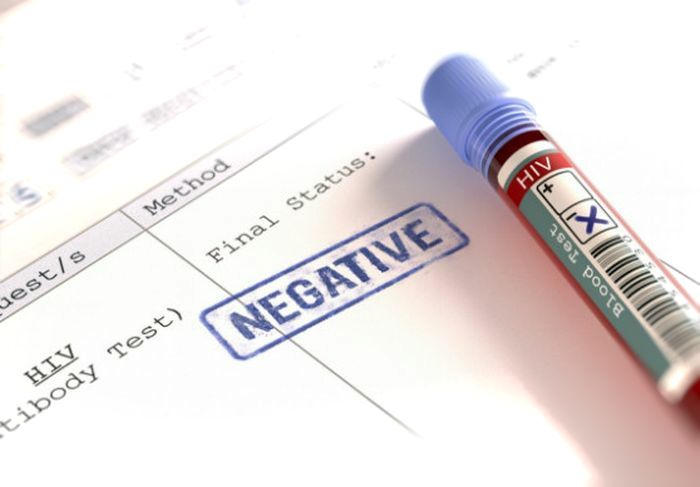 Случаев заражения ВИЧ при выполнении профессиональной деятельности у медработников в 2016-2019 гг. не зарегистрировано.
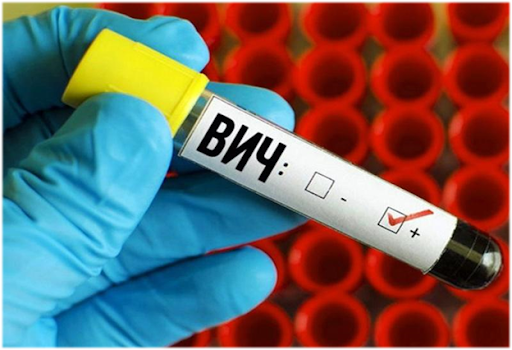 Уровень выявления ВИЧ в ходе обследования подлежащих контингентов составил 1,7±0,9%.
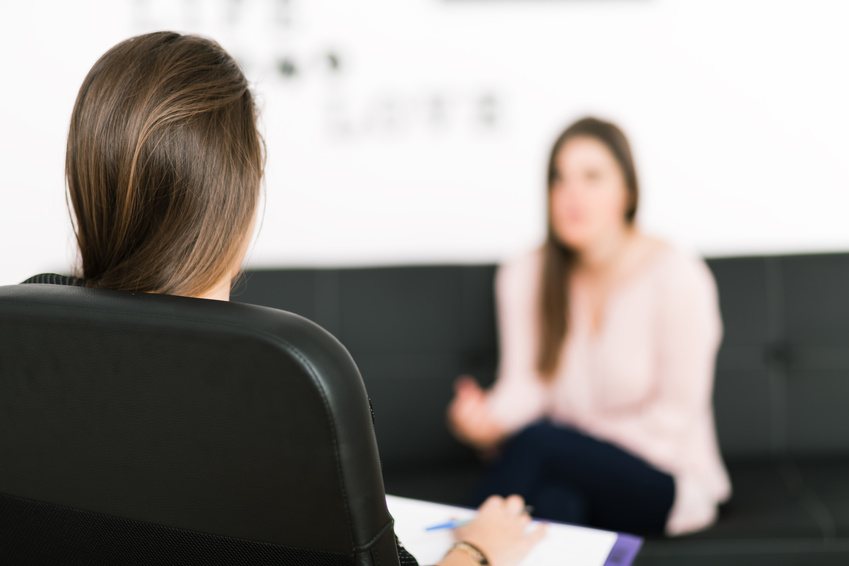 Доля расследованных случаев ВИЧ снизилась на 7,2%, что является следствием низкого охвата консультированием лиц, прошедших тестирование на ВИЧ, в кабинетах доверия после тестирования, а также отсутствием возможностей для проведения патронажной работы в настоящее время.
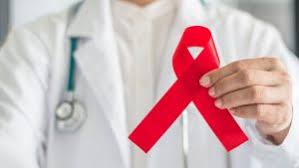 По профилактике ВИЧ/СПИДа на протяжении исследуемого периода увеличивалось количество семинаров и бесед, а также количество лиц, охваченных семинарами, лекциями и беседами.
Таким образом, заболеваемость ВИЧ-инфекцией в крупном промышленном городе Донецкой Народной Республики остается серьезной проблемой инфекционной патологии. В настоящее время существует тенденция к снижению доли передачи ВИЧ половым путем среди населения и увеличению значения парентерального пути при 
употреблении наркотиков.
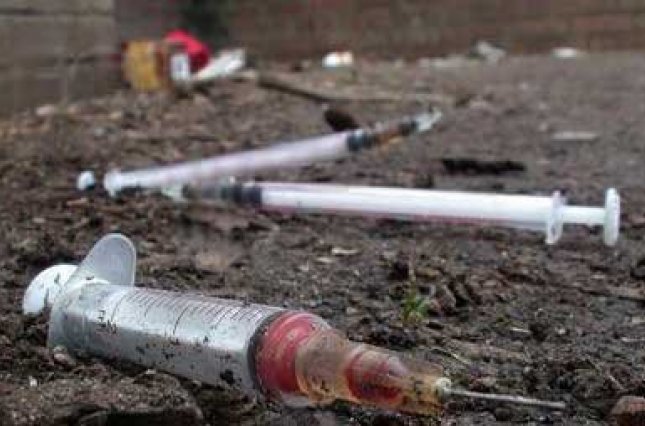 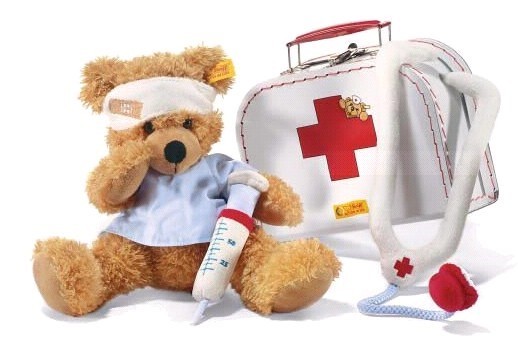 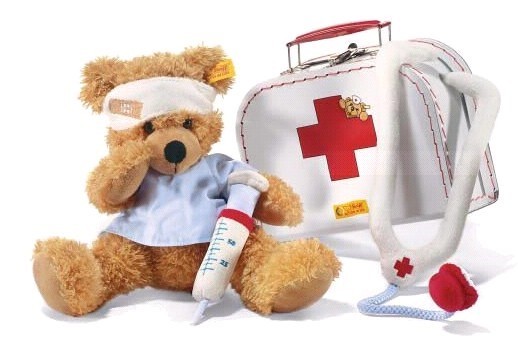 В целях улучшения эпидемиологического надзора за ВИЧ-инфекцией и СПИДом необходимо увеличить охват консультированием после тестирования лиц, прошедших тестирование на ВИЧ.
Спасибо за внимание!